TOTAL SOLAR ECLIPSE
8TH APRIL 2024
MEXICO
OVERVIEW
Purpose of Eclipse
Saros Cycle 139 N  -  1501
8th April 2024  - Path of Umbra
Eclipse Window:  Current World Events
Chart
Aries stellium
Esoteric Ruler – Mercury
Exoteric Ruler - Mars
Jupiter Uranus conjunction  1941 & 2024
Israel & World Events
Comet Pons Brook
Purpose of eclipse
3 year window
New Moon
Between Easter & Wesak
April 2024 – April 2027
Nations & Races
Global Leaders & Organizations
Cardinal Eclipse
FAMILY:  Saros 139 N
15th May 1501  -  iceland
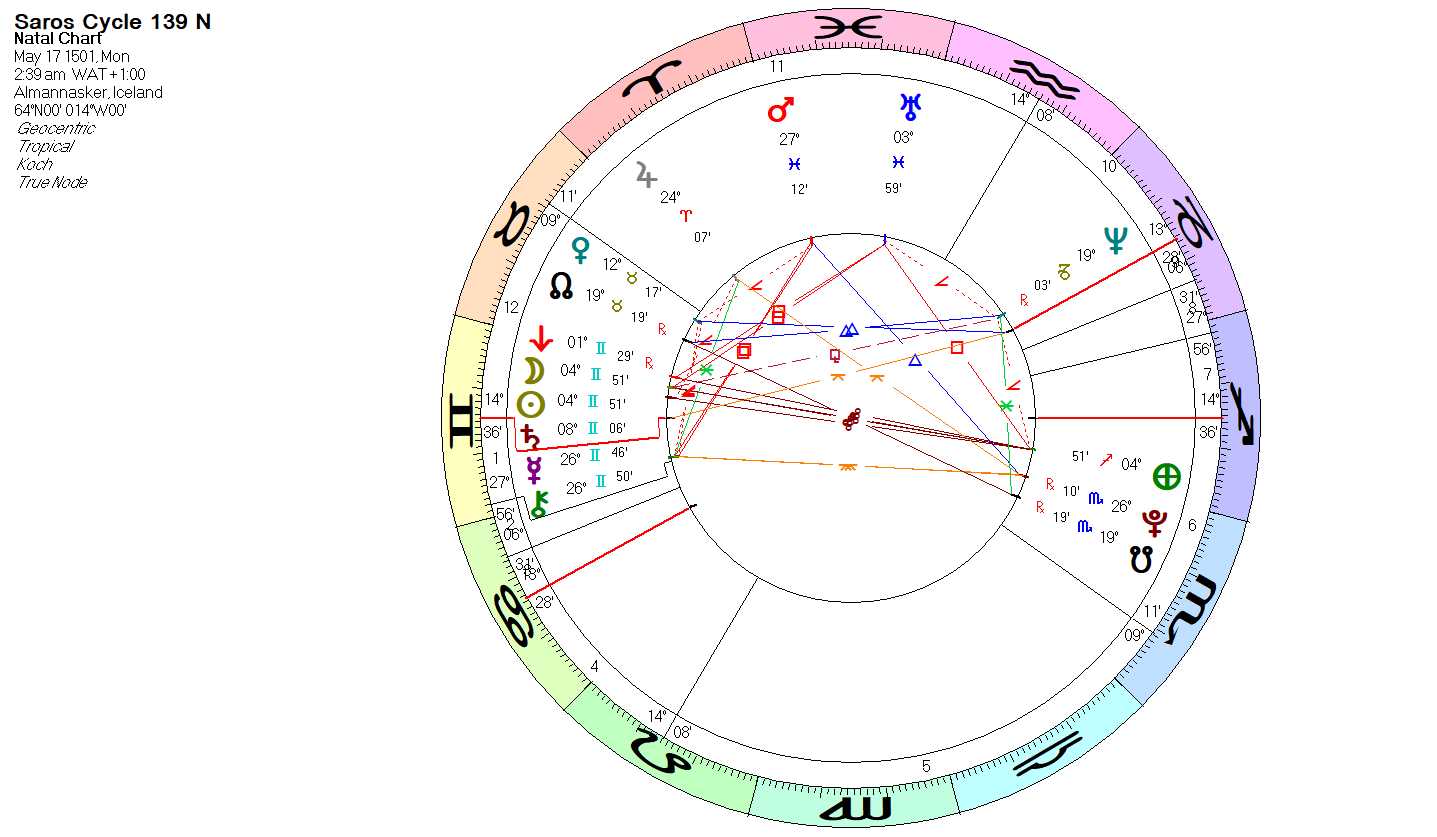 themes
Gemini stellium
Vulcan Sun Moon Saturn Gemini
Mars Pisces void square Mercury Gemini  - ruler
Deception, confusion, propaganda, religious crusades

Sabian Symbol:    
“A radical magazine displays a sensational front page.”
8TH APRIL 2024
Durango, MEXICO
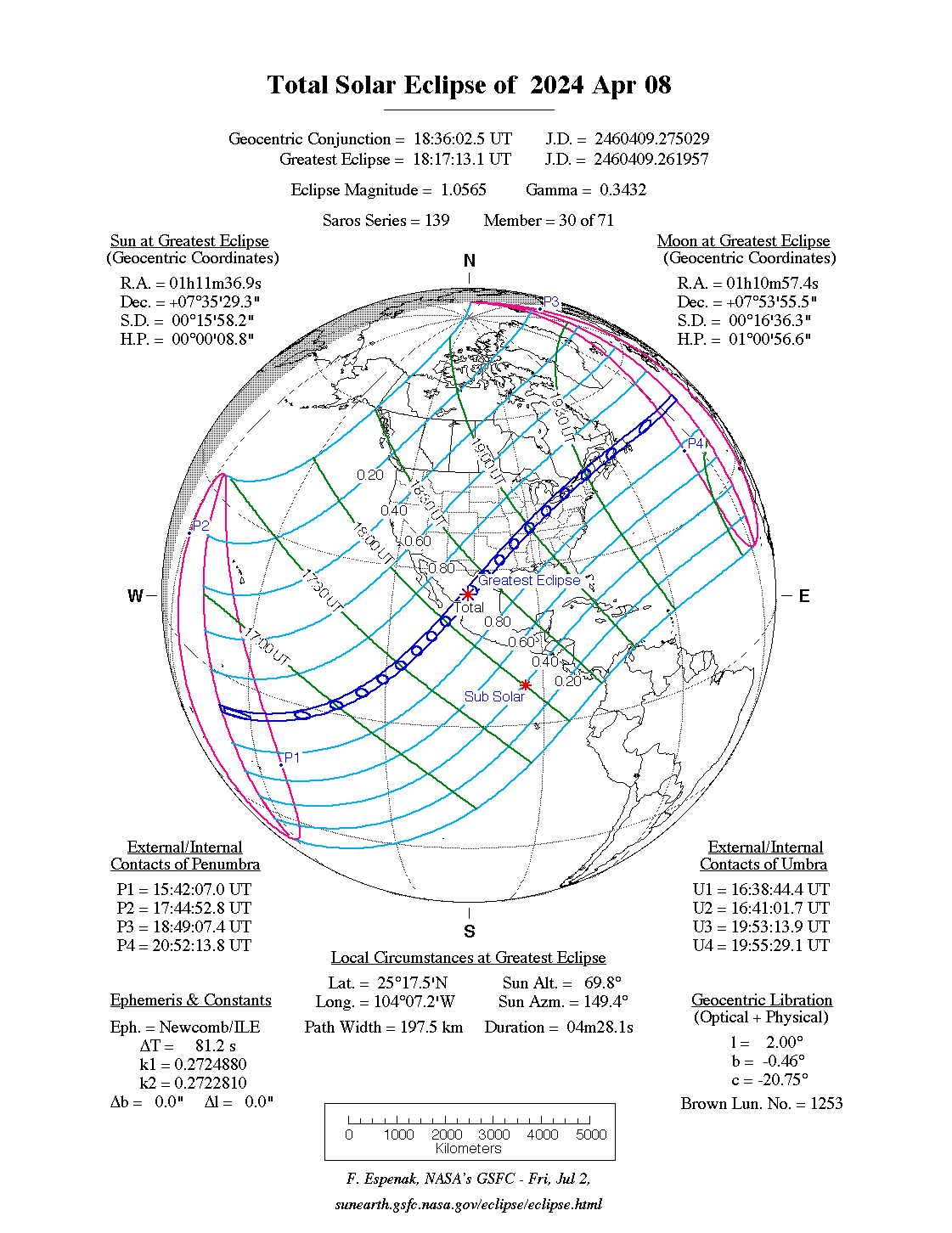 ECLIPSE WINDOW
18TH March – 29th April 2024
Current world events
Ukraine war - ongoing
Middle East War - ongoing
Space Travel – permanent base on the Moon
Global Economic crisis continues
Digital Economy cliff looms
Earthquake  Taiwan
Upcoming USA election – Dec. 2024
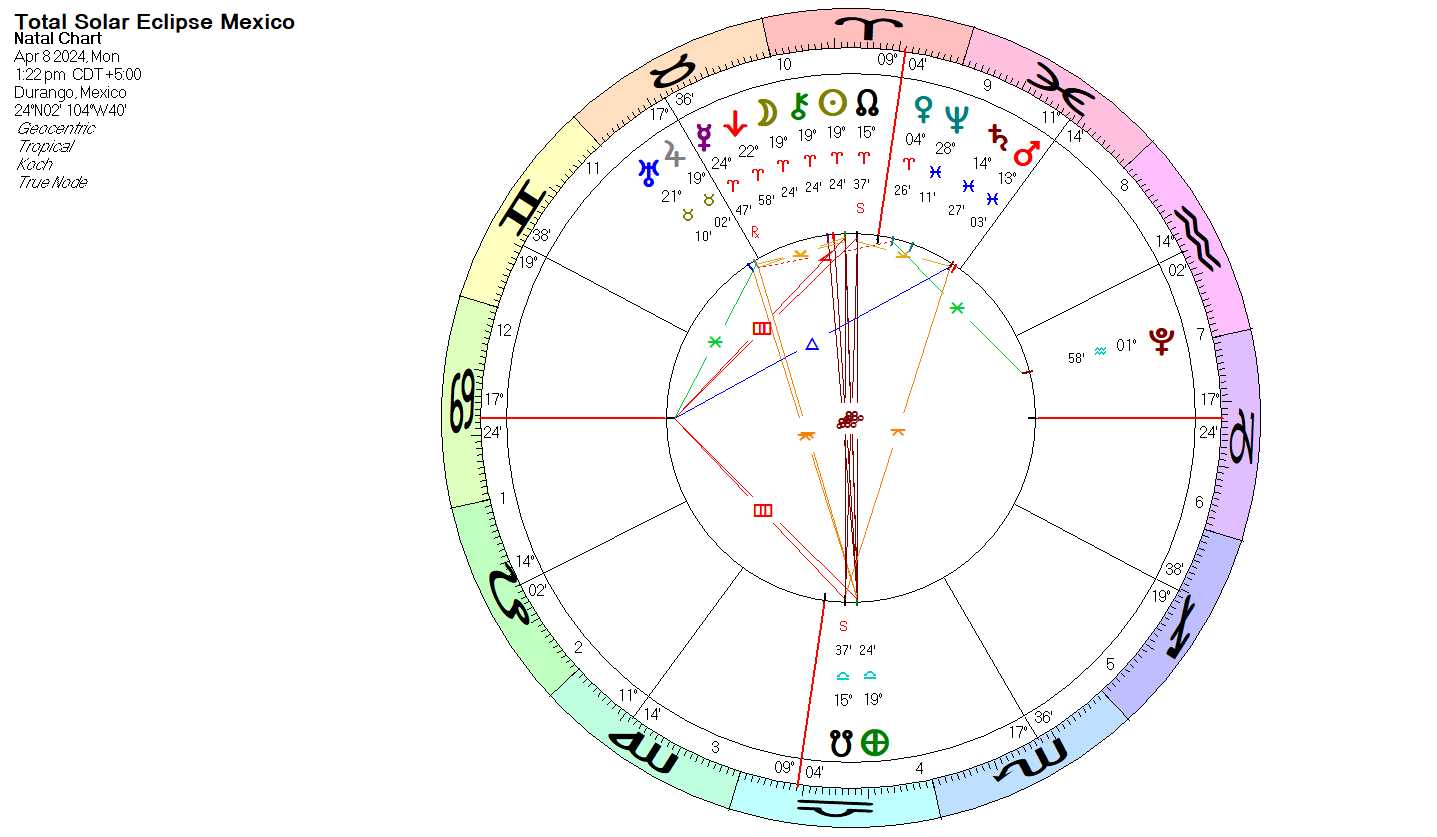 Aries stellium
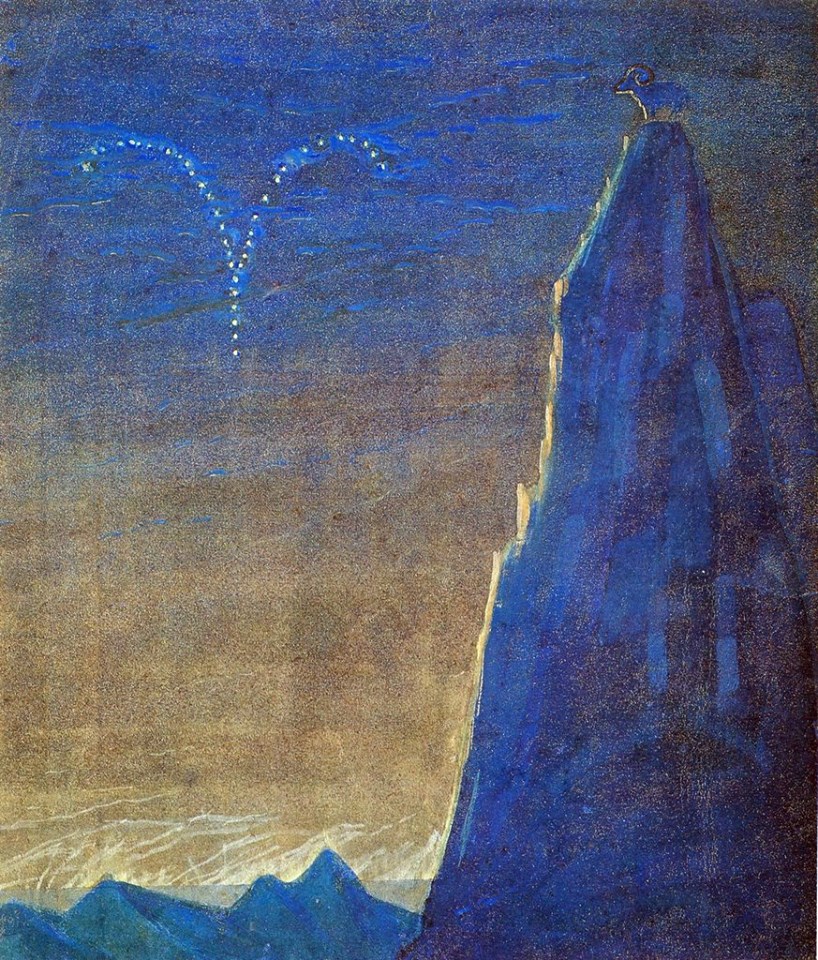 Eclipse conjunct Chiron in Aries
North Node Aries cross quarters
Nodal Angular Grand Cross – Cancer Ascendant 
Ruler - Mars Conjunct Saturn in Pisces

Sabian Symbol:  A young girl feeding birds in winter
Aries countries
Europe
 
Iceland	England	 Wales	Denmark	 
France Germany	 Poland 	Portugal 	
Spain   Lithuania
 
Africa
Northern Sudan
 
Middle East
 Israel, Syria. and Iran
 
Asia  - Japan
 
South Pacific  - New Zealand
Exoteric ruler
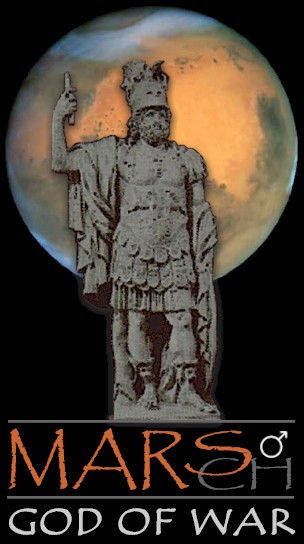 Mars in Pisces conjunct Saturn
Semi –square Pluto
“A lady in a fox fur” Sabian symbol
Aries – 1st Ray
Pisces – Paths of Evolution divide
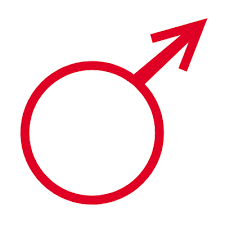 Esoteric ruler
Mercury in Aries , retrograde
“A double promise reveals its inner  
      and outer meaning.”
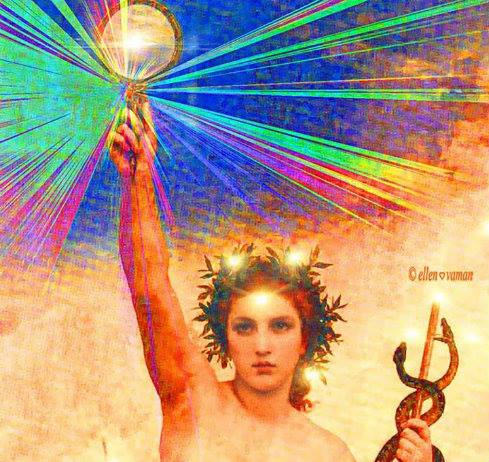 4th ray harmony through conflict
Mercury rules Aries – esoteric
Soul Ruler of Humanity
Hope springs eternal
Earth Changes - upheaval
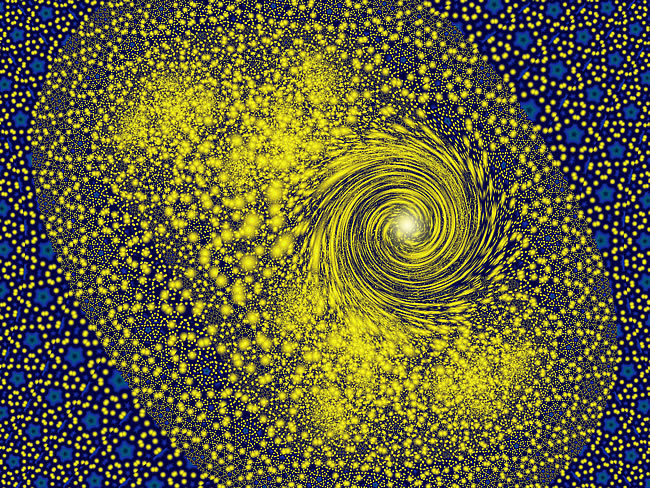 esoteric
Mercury
Inner Balance, Inner Strength, Respectfulness
17 Steps to Perfection – Ananda Tara Shan
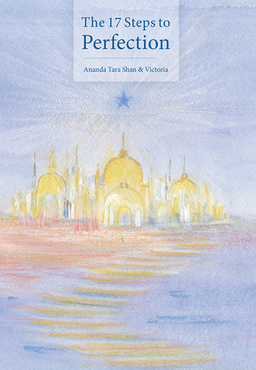 Jupiter Uranus conjunction
1941 & 2024
JUPITER URANUS CONJUNCTION IN TAURUS:  25th may 1941
WORLD EVENTS  -  WW2
Britain: The Blitz (September 7, 1940–May 11, 1941) 
North Africa Theatre of War - 12th Feb 1941  
Siege of Tobruk 10 April – 27 November 1941
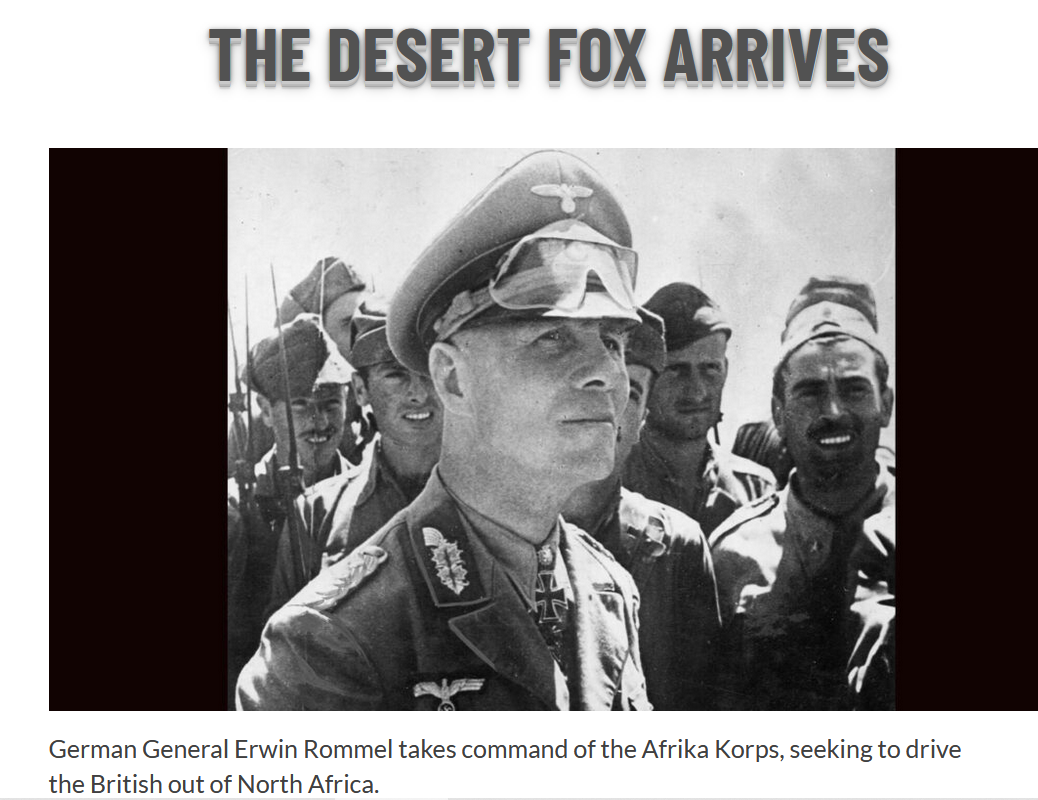 OPERATION BARBAROSSA
22ND June 1941
Opening what will become the East Front
Bloodiest front of World War II 
Massive German armies invade the Soviet Union
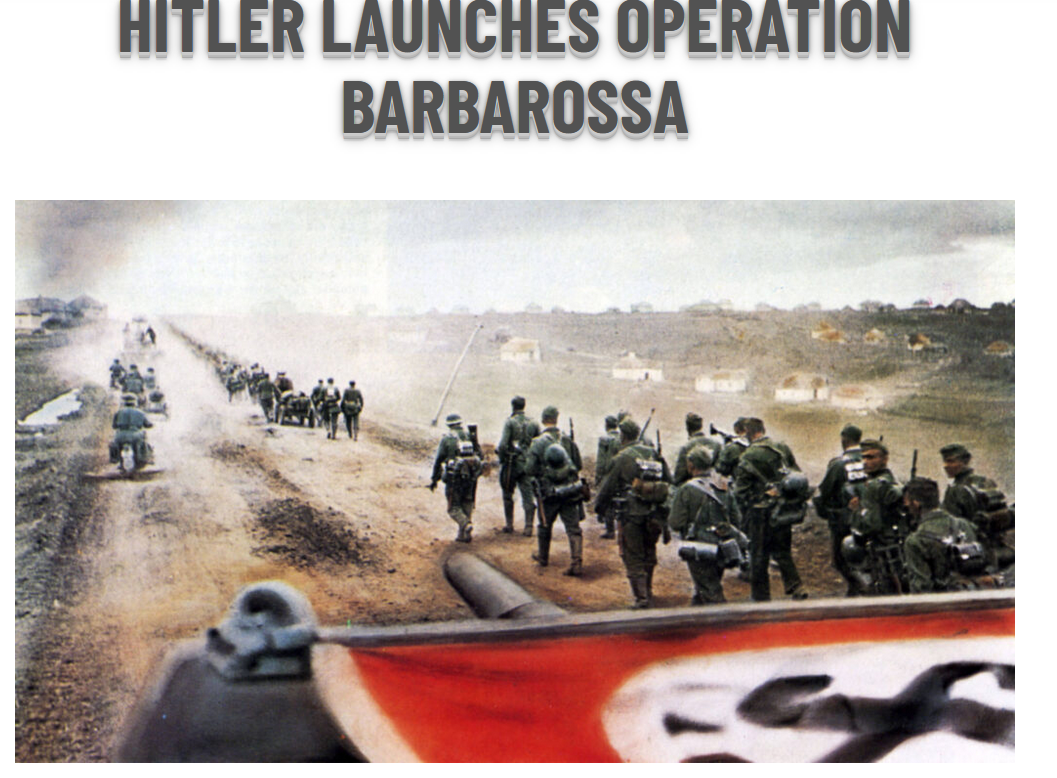 America enters the war
PEARL HARBOUR
7TH Dec, 1941
USA & Japan
Which led ultimately to Hiroshima & Nagasaki
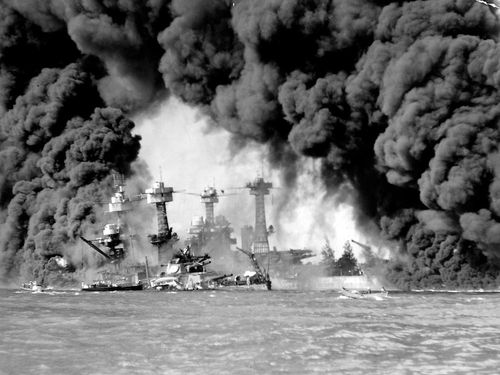 Jupiter Uranus conjunction
2024
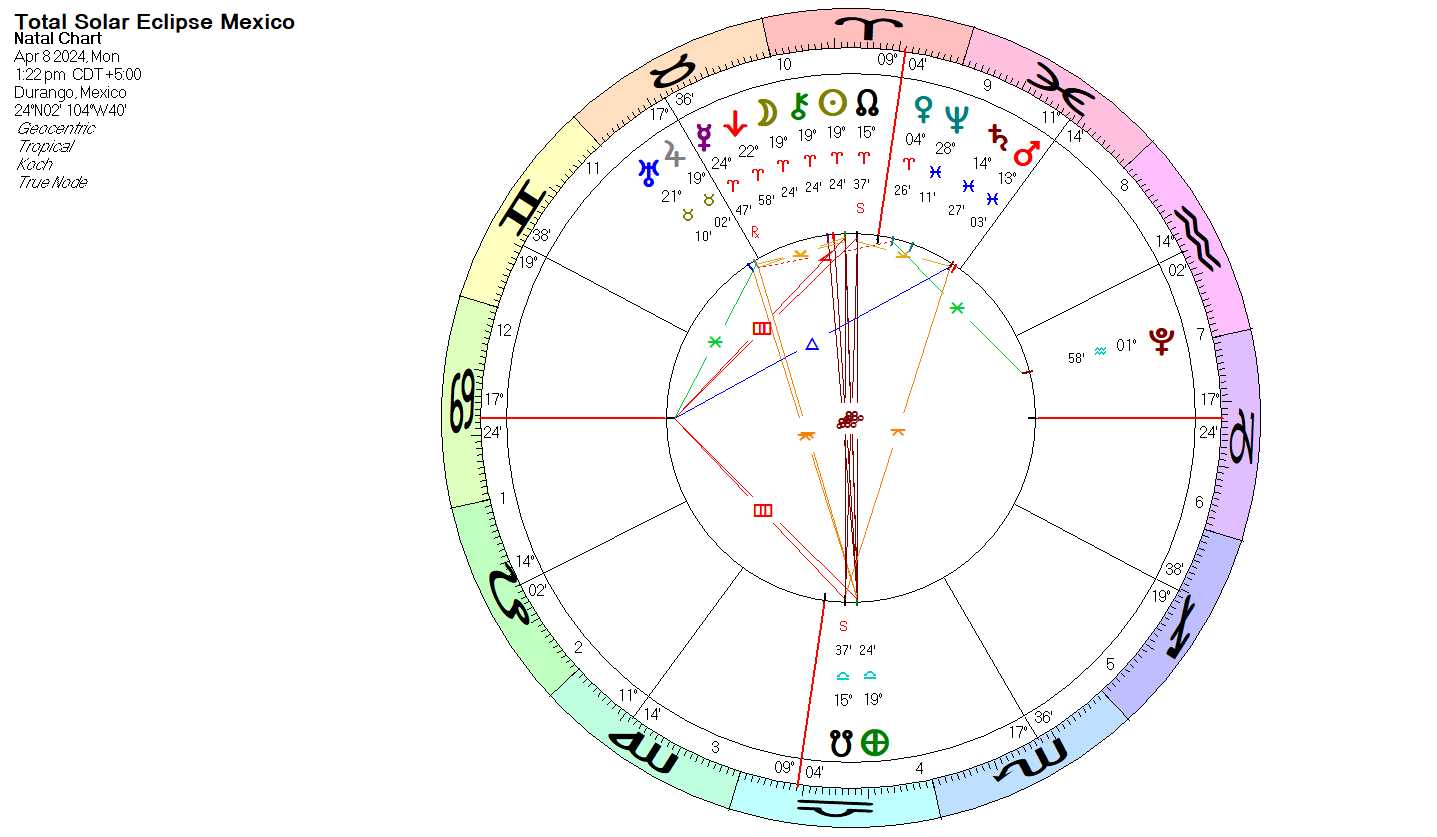 Jupiter & Uranus in taurus
Jupiter in Taurus
Spoils of war – land, power, commerce, money
Uranus:  Sabian Symbol  
“White dove over troubled waters”
Esoteric conjunction  - Wisdom teachings
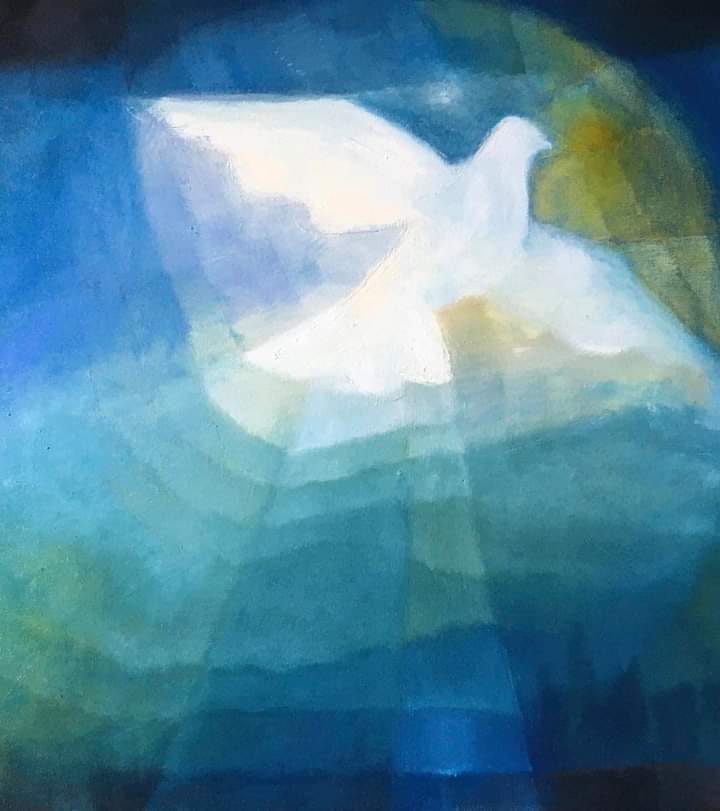 Israel & world events
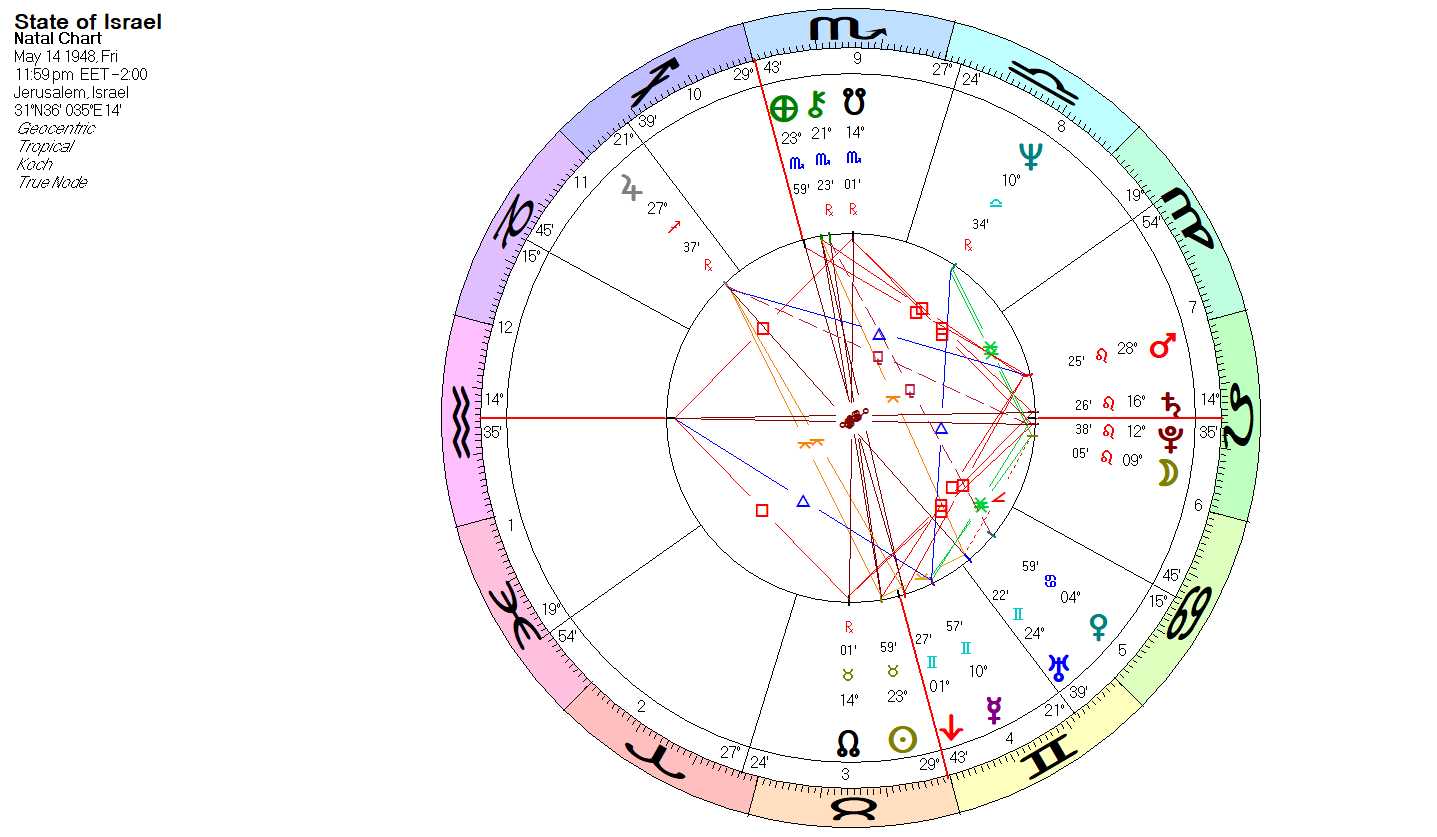 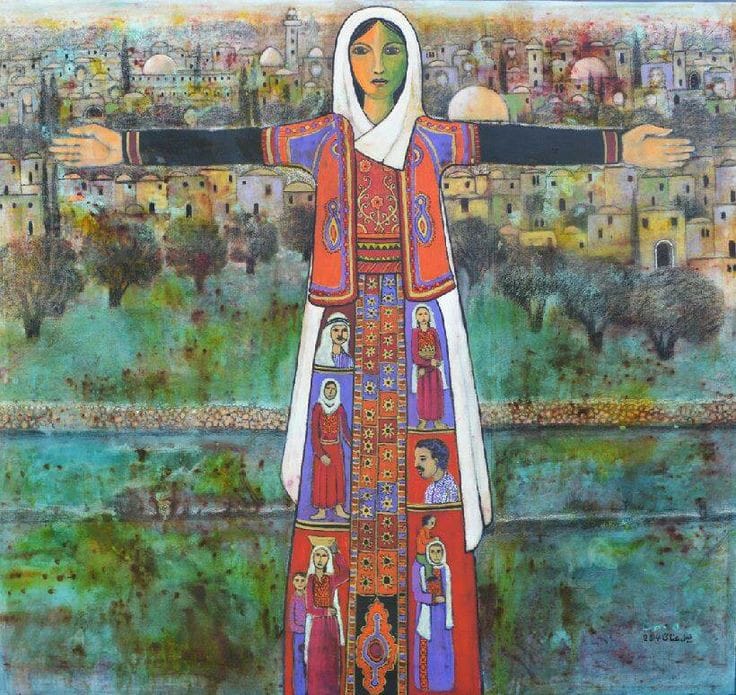 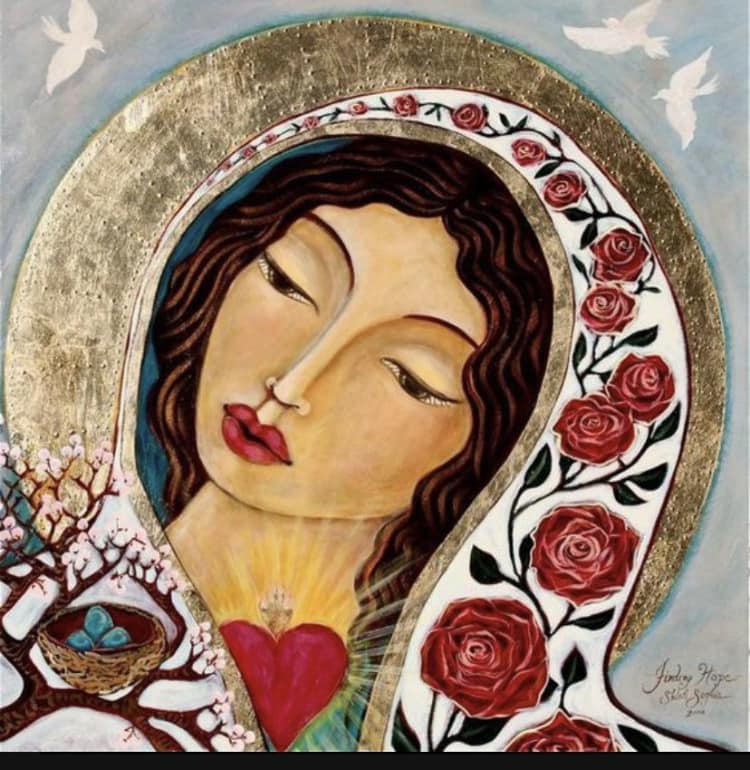 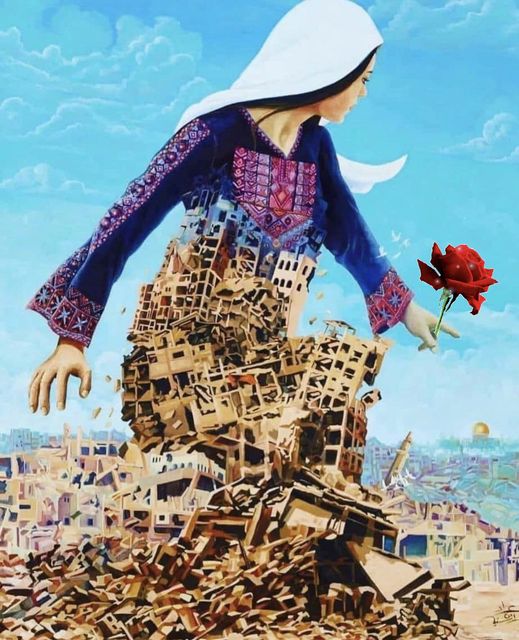 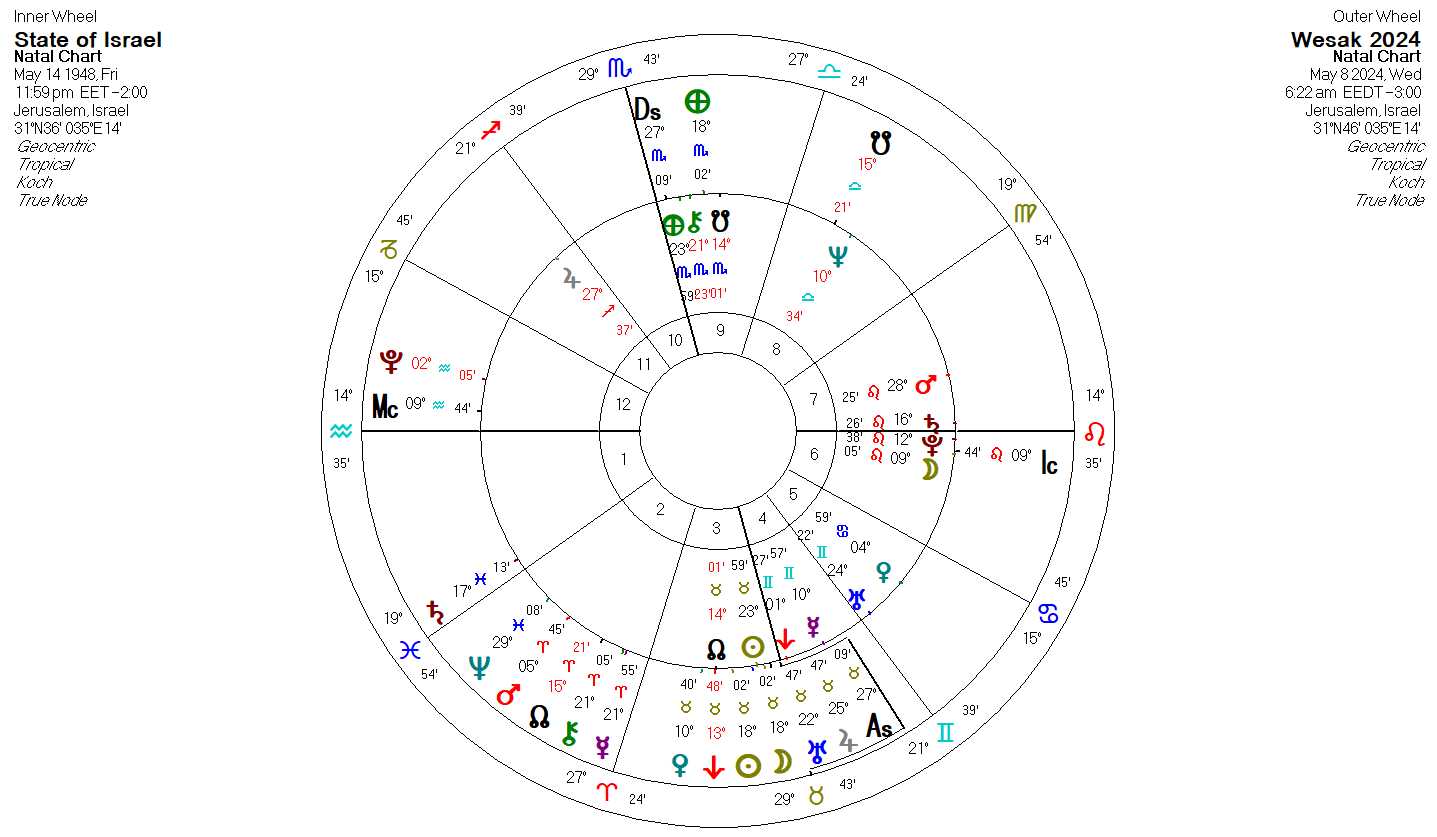 Comet Pons-brooks
Halley-type periodic comet that was first discovered by Jean-Louis Pons on July 12, 1812 and then independently rediscovered by William Robert Brooks in 1883. It has an orbital period of about 71.3 years.
Barely visible
240,934,993 kilometers from Earth. 
. . . .1953
. . . .2024
references
https://eclipsewise.com/solar/SEsaros/SEsaros139.html

https://www.theosophicalfellowship.org/store/p37/The_17_Steps_to_Perfection_-_revised_edition.html
17 Steps to Perfection

http://starastrologyhealing.com
https://starastrologyhealing.com/esoteric-education/earths-great-change/2023-2/
Navigating the Way